Научно-методическое сопровождение
 учителей-предметников образовательных организаций – 
апробационных площадок Пермского края по повышению образовательных результатов обучающихся, в рамках реализации краевого проекта «Образовательный лифт»  



руководитель проекта
 Новикова О.Н.,
 начальник отдела РОС, к.филос.н., доцент
Задание 4 разработать планирование (на основе диагностики)- до 20 октября 2018 года
Цель выполнения: приобретение опыта  разработки  приложения(дидактическое, содержательное  наполнение проекта)
Табель учета выполнения заданий участниками Краевого проекта «Образовательный лифт», п.2.2.
Статистика выполненных работ
Всего сдано 19 работ
Из них:
 Проекты для 9 класса
      для  учащихся с низкими результатами обучения –  проектов  -  12 работ
    для учащихся с ЗПР – 1 проект - работа
      для учащихся с результатами средними и выше средних – 4 проектов- работ
Проекты для 11 класса
         базовый уровень      - 2 проекта
Спецкурс  выбрали  5 педагогов,
Краткосрочный курс – 10 педагогов,
Интенсивный курс – 1 педагог,
Элективный курс  -  3 педагога.
Для  учащихся с низкими результатами обучения:
«Не 2 на ОГЭ» , 
«Сдам ОГЭ»,
 «Вместе готовимся к ГВЭ» ,
 «Ликвидация пробелов при подготовке к ЕГЭ»
Для учащихся с результатами средними и выше средних
« Избранные вопросы ОГЭ по математике»,
«Практикум по подготовке к ОГЭ по математике»
«Интенсивная подготовка к ОГЭ по математике»,
«Решение второй части ОГЭ по математике»,
«Система подготовки к ЕГЭ»,
«Решение задач повышенной сложности»
определение формата задания
Коррекция  задания № 3
При проведении вебинара №3 было рекомендовано внести изменения в тематическое планирование.
 Результаты проверки:
90% педагогов добавили вводное занятие, итоговое занятие, пересмотрели количество часов по темам;
80%  педагогов отредактировали цели, задачи  и результаты курса.
Итоги проверки
Большая часть программ выдержана полностью и включает все составляющие проекта/программы (пояснительную записку с пояснением актуальности программы, целями и задачами; планируемыми результатами; содержанием программы; тематическим планированием; кадровым обеспечением; материально-техническими условиями реализации; нормативно-правовым обоснованием; интернет-ресурсами; перечнем литературы; приложением, содержащим дидактический материал для занятий).
Итоги проверки
В основном все работы содержат:
Лицевую сторону проекта (по требованиям оформления рефератов, курсовых, программ);

 Указан: автор-разработчик, руководитель сетевой группы;

 отформатированы (поля, абзац, шрифт, выделение главного, интервалы);

диагностические материалы (анкеты, тесты для проведения диагностики);
Положительные стороны
Дидактические материалы содержат:
анкеты для учащихся: «Диагностика индивидуальных затруднений обучающихся при подготовке к сдаче экзамена»;
входную диагностику с использованием  демоверсии  2018 года и  с последующим анализом, чтобы учащиеся увидели собственные затруднения;
 приложения к занятиям по темам тематического планирования;
 тренировочные  и зачётные работы по темам;
Положительные стороны
подбор заданий для индивидуальной и групповой работы;
задания для самостоятельной работы;
проверочные работы дифференцированного характера (на «3», на «4» на «5»);
обучающие занятия по заполнению бланков ответов №1;
рабочую тетрадь для учащегося;
занятие – работа над ошибками;
 контрольно – измерительные материалы в тестовом варианте.
Положительные стороны
Занятия носят разнообразный характер:
мини-лекция;
урок-практикум;
работа в парах;
комбинированный урок;
 групповая работа;
лабораторная работа.
Занятие: Работа над ошибками.
Сравни свое выполнение диагностической работы с ОБРАЗЦОМ, найди ошибки.
 -2x − 7 =  − 4x.
  -2х + 4х = 7
         2х = 7
         х = 7 : 2
         х = 3,5                                  
   Ответ: 3,5
1) – неверное высказывание:  угол смежный с острым углом – тупой;
2) – верное высказывание: диагональ прямоугольника равны;
3) – неверное высказывание: в прямоугольном треугольнике квадрат гипотенузы равен сумме квадратов катетов (теорема Пифагора)
  Ответ: 2
Занятия по теме: Линейные и квадратные уравнения»-2 часа   (Задание  6)   Решение линейных  уравнений
Решите уравнение . .
  Решение : перенесем неизвестные слагаемые в левую часть, известные слагаемые в правую часть.
    -3х  + 6х  = -5;         
     3х = - 5;          
     х =  -5:3               
     х =  -5/3    
    Ответ: -5/3 
Реши самостоятельно: -8х-5=-2х
Решите уравнение :-3-7х=10х
Недостатки:
Подобранный дидактический материал не соответствует тематическому планированию;
Спецкурс рассчитан всего на 16 часов , а растянут на весь учебный год;
Планируется самоанализ диагностической(зачётной) работы без методики его проведения и соответствующего ему дидактического материала;
Запланирована мини-лекция без темы ;
Не подобран материал для индивидуальной работы.
Примечание
Институт развития образования Пермского края проводит краевую научно-практическую конференцию «Эффективные формы и механизмы повышения образовательных результатов обучающихся»
Цель конференции: представление опыта, анализ и обобщение деятельности по повышению образовательных результатов в рамках реализации краевого проекта «Образовательный лифт», распространение инновационного опыта по управлению качеством образования на муниципальном и институциональном уровнях. 
Конференция состоится 8-9 ноября в г.Перми
Спасибо за внимание!
Творческих успехов Вам и побед!

                                                   Ваши коллеги:
                                                    Берестова В.С.
                                                     Вахотина Т.П.
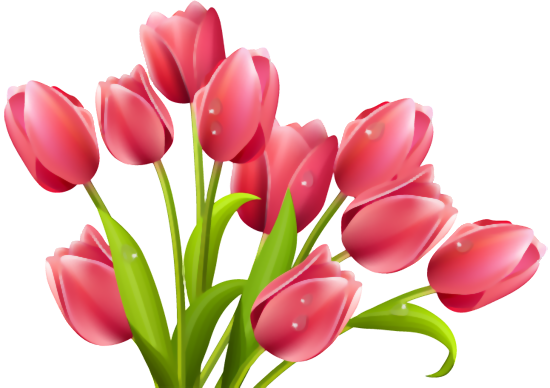 Эта фотография, автор: Неизвестный автор, лицензия: CC BY-NC-ND